«Никто не знает так много, как все мы вместе»
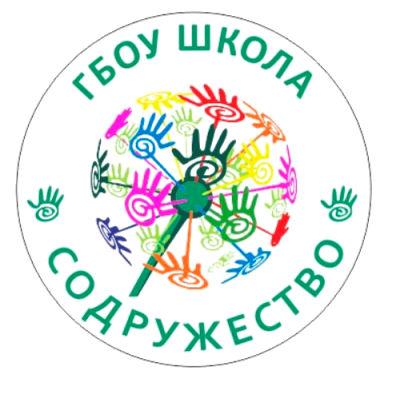 Красный – ничего не знаю, не слышал
Синий – имею представление, что-то слышал.
Зелёный – хорошо разбираюсь
Жёлтый – всё знаю, могу помочь другим
Сказка про суффиксы -ик-, -ишк-, -ищ-
Жили-были суффиксы -ик-, -ишк-, -ищ-.Жили они за корнем, как и все остальные суффиксы
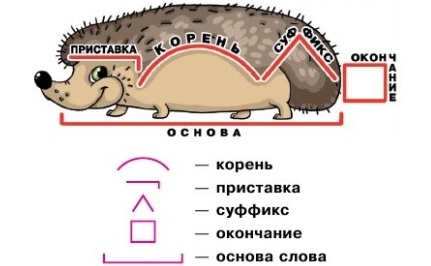 -ик- был очень ласковый
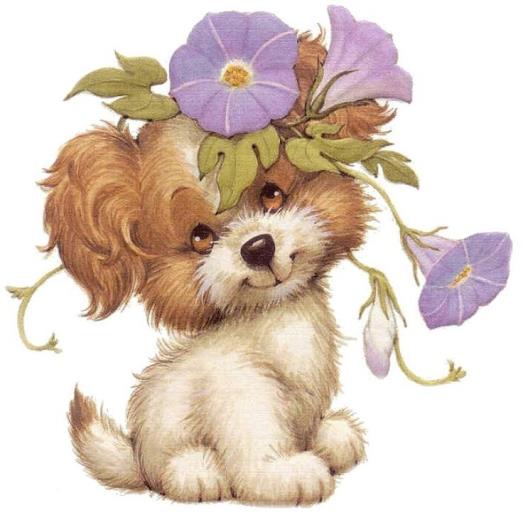 -ишк- обо всех говорил с насмешкой
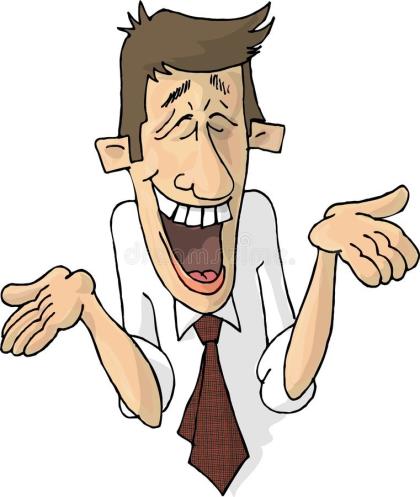 -ищ- был очень маленький, и ему всё казалось большим
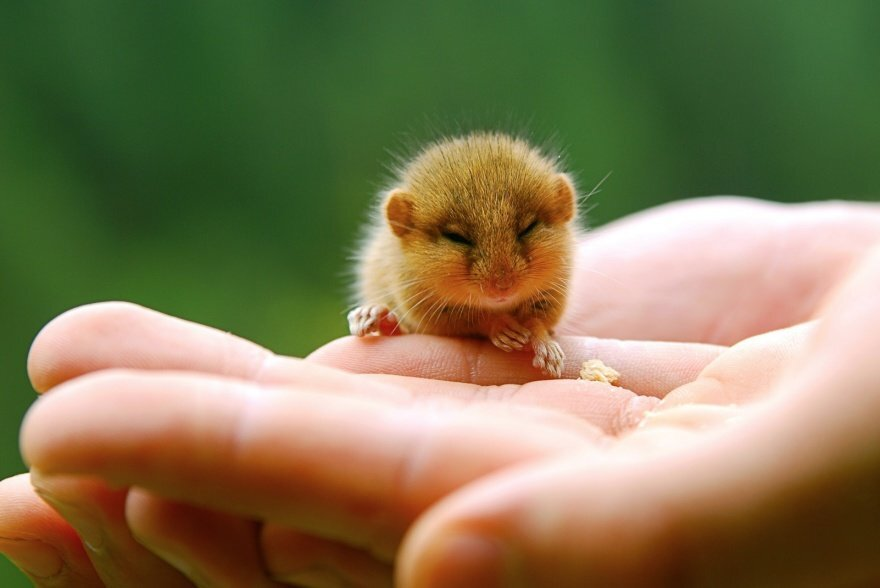 Вот пошли они на работу. Работали они в тетради, им нужно было образовывать слова.
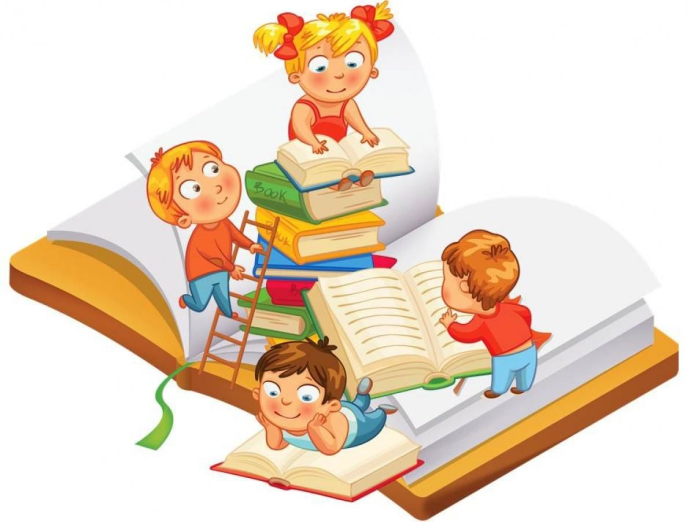 В тетради было написано: “Маленький дом”
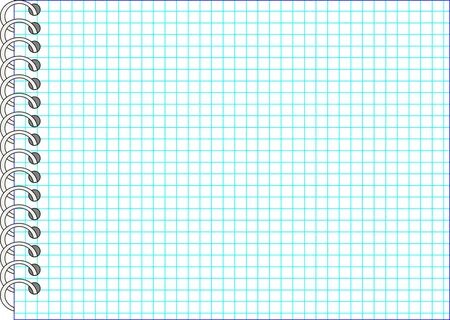 Маленький дом
“Домик”, - написал -ик-
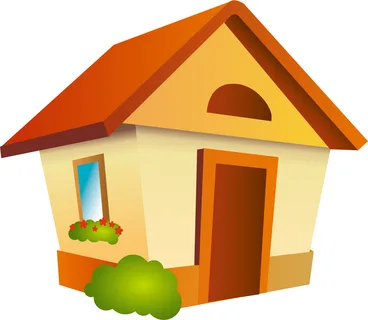 “Большой дом”“Домище”, - писал -ищ-.
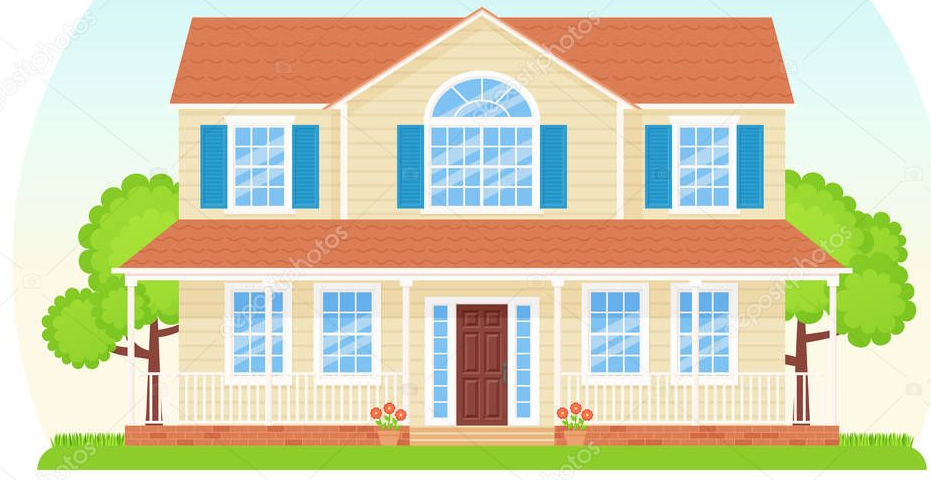 “Старый, дряблый дом”.“Домишко”, писал -ишк-.
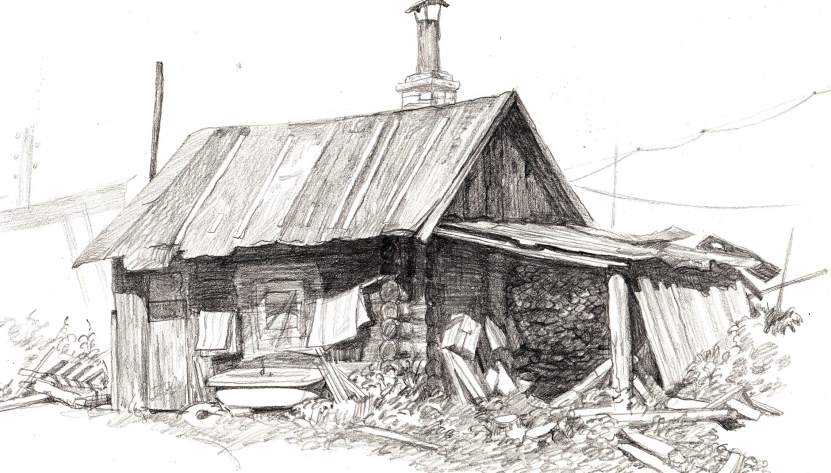 Но тут они призадумались. На следующей строчке было сказано, что нужно одним словом назвать человека, который имеет дело с камнем. В это время суффикс ЩИК рядом с ними образовывал слово бетонщик. ИК догадался и позвал на помощь суффикс ЩИК, и тот написал слово каменЩИК, крупно выделив свое имя.
Суффиксы были очень довольны, что так хорошо закончили работу, и все вместе пошли домой.Дома их всех ждал вкусный торт.
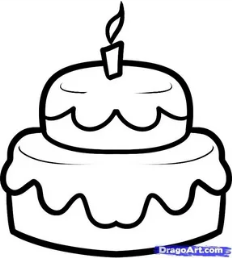 - Тортик! - закричал -ик-.
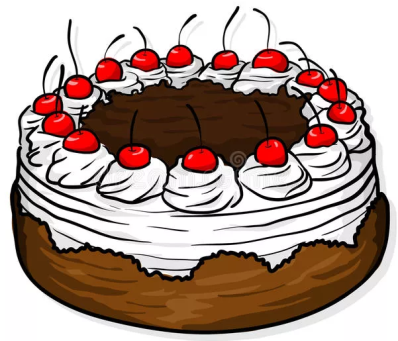 - Тортишко, усмехнулся -ишк-,
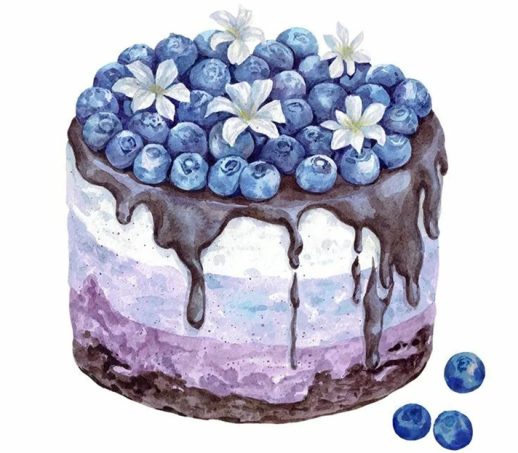 - Тортище, - сказал -ищ-.
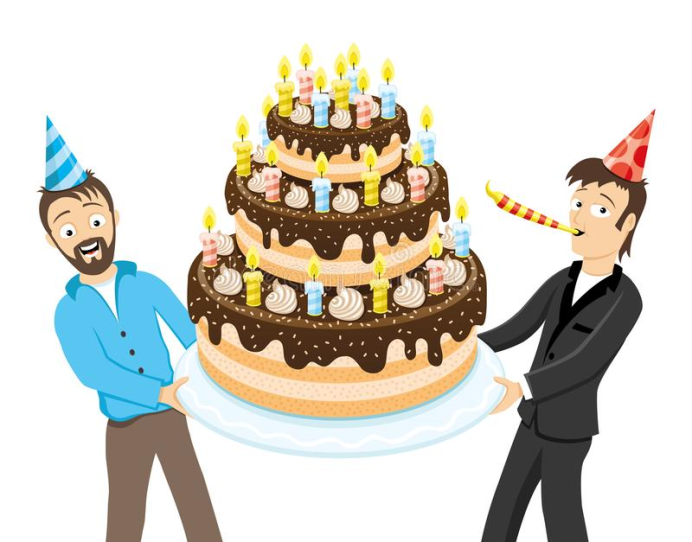 - Тортильщик, - сказали они все вместе и засмеялись, потому что это было неправильно.
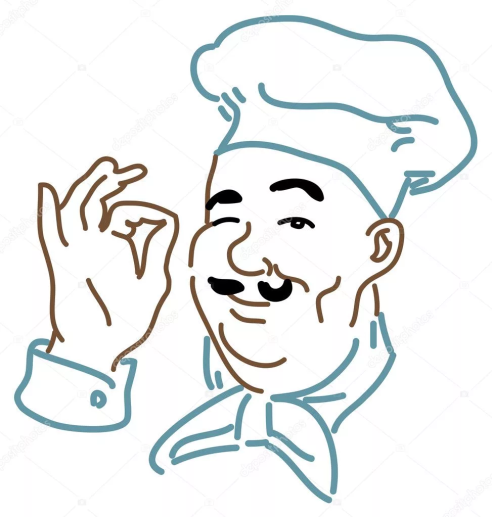 Работа в парах
- Помните правила работы в паре:
•	Думаю сам
•	Обсуждаю с товарищем 
•	Говорю классу
-ёнок--онок-
Красный – ничего не знаю, не слышал
Синий – имею представление, что-то слышал.
Зелёный – хорошо разбираюсь
Жёлтый – всё знаю, могу помочь другим